Agenda COPIL 10 septembre 2024
Événements 2024 
Workshop calculs 
Actions envers les jeunes  
Ecole pour les L3
JRJC
Point budget
Événement 2025 
Workshop en lien avec les journées de Roscoff 2025 
Workshop ALP et accélérateurs traditionnels   
Journées du GDR 
Site web, newsletter 
AOB
1
COPIL sep 2024
Statistiques
E. Minaya
2
COPIL sep 2024
Workshop calculs (16-18 oct 24)
F. Bouly
3
COPIL sep 2024
Actions envers les jeunes
Echanges avec les jeunes (CR de la réunion disponible sur le site indico)

Bourses Bousson
Workshop axe 1 (mai) : 1 IJCLab
Workshop calculs (oct) : 2 LPSC + 1 GANIL + ??

Journées de Rencontres Jeunes Chercheur.se.s (JRJC)
Couvrent les thématiques “ Champs et Particules” et “Physique Nucléaire” de la SFP
S’adressent principalement aux étudiants 2eme et 3eme année de thèse 
Présentation des travaux à l’oral (français ou anglais) 
JRJC ou JJC, en alternance tous les 2 ans
prochaine édition 24-30 novembre, ouvert pour dépôt de contribution   
Peut être reconnu comme module de formation 
 inclure l'annonce dans la newsletter
https://indico.in2p3.fr/event/33415/
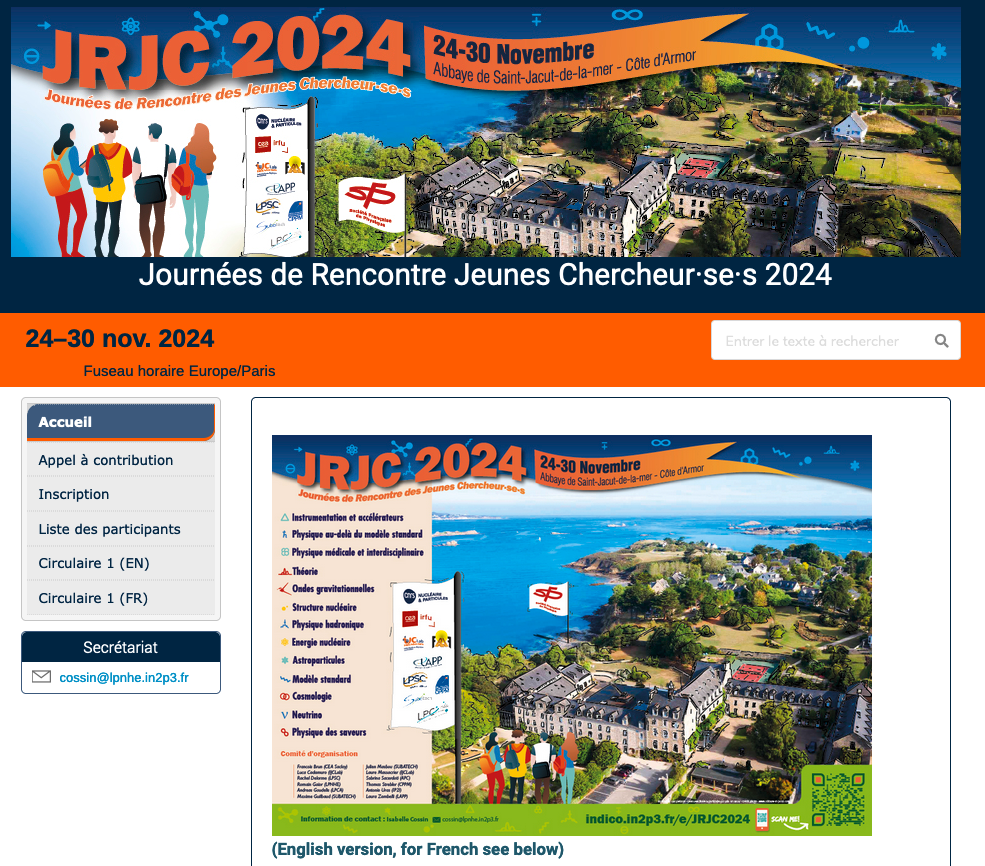 4
COPIL sep 2024
Actions envers les jeunesEcole niveau L3 : 1/2
Evénement existant à IJCLab depuis 2024 : « Rencontres de l’infiniment grand à l’infiniment petit »
École (L3 ou 1ere année ingénieur), annuelle depuis 2011
Cours, visites, discussions et tables rondes
30 étudiants au maximum
2 semaines (1-11 juillet 2024)
Logement, repas et transport pris en charge 
Soutien financier 
LabEX P2IO
https://indico.in2p3.fr/event/32397/
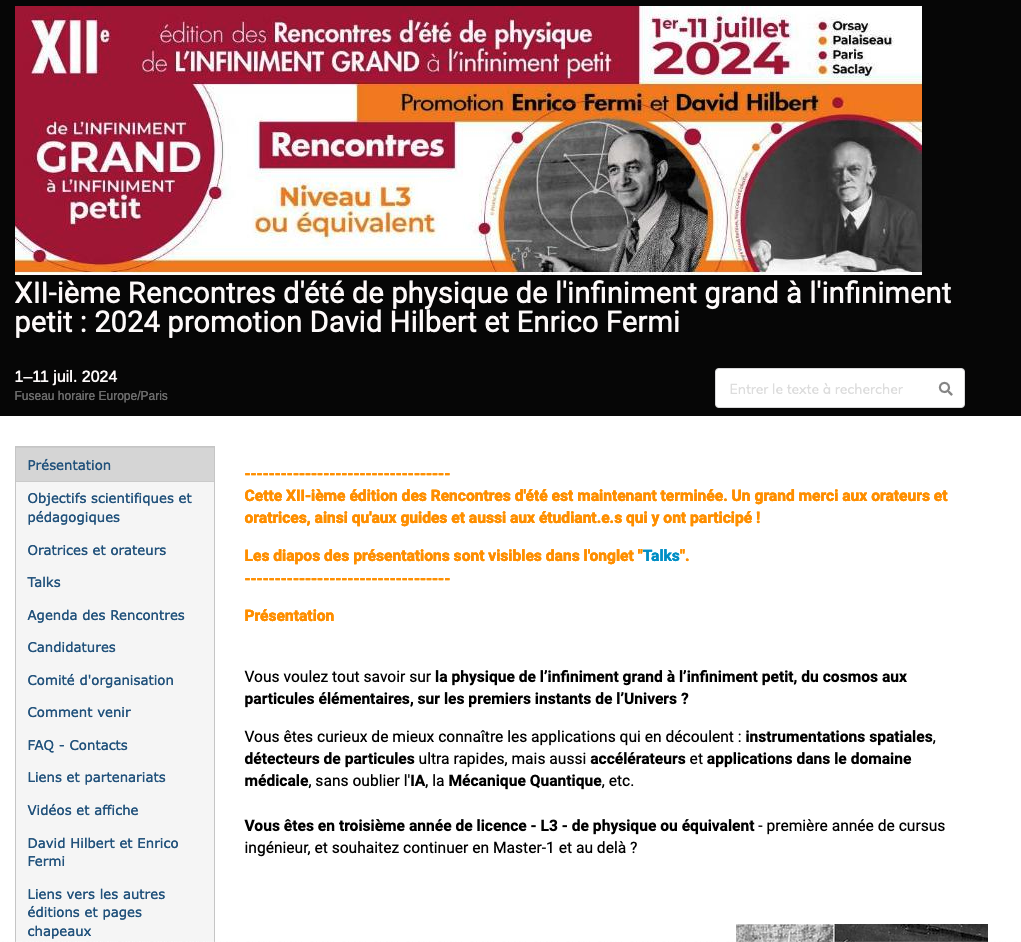 5
COPIL sep 2024
Actions envers les jeunesEcole niveau L3 : 2/2
Evènement existant au GANIL depuis 2024, pourrait être adapté pour notre besoin 
Action « profs au GANIL »
Accueil de 20 professeurs de lycée sur 4 jours 
Enseignants de toute la France
Fin août 
Cours, visite et TP + session poster sur les métiers du GANIL
Transport, logement et repas pris en charge 
Budget autour de 16 k€ couvert par
IN2P3
GANIL
Sciences à l’école
https://indico.in2p3.fr/event/32390/
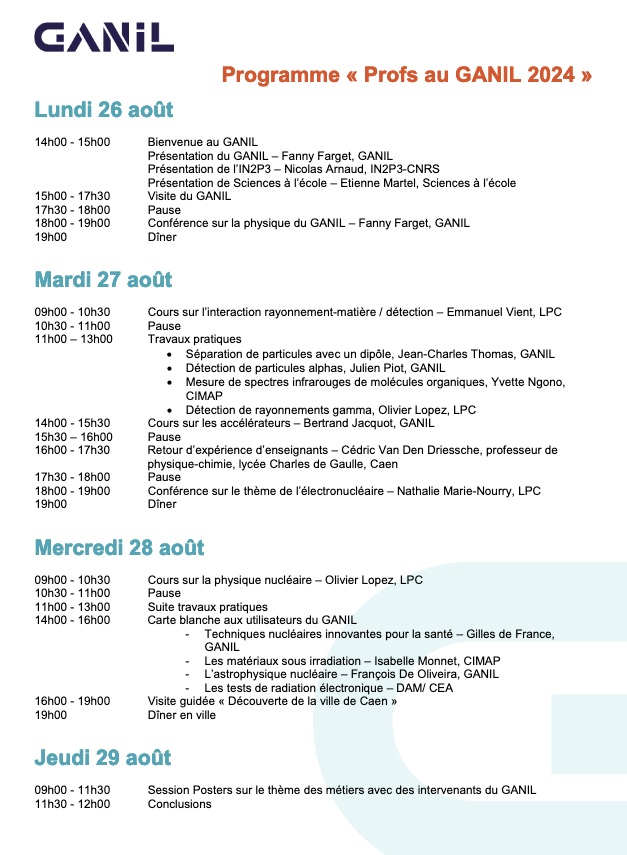 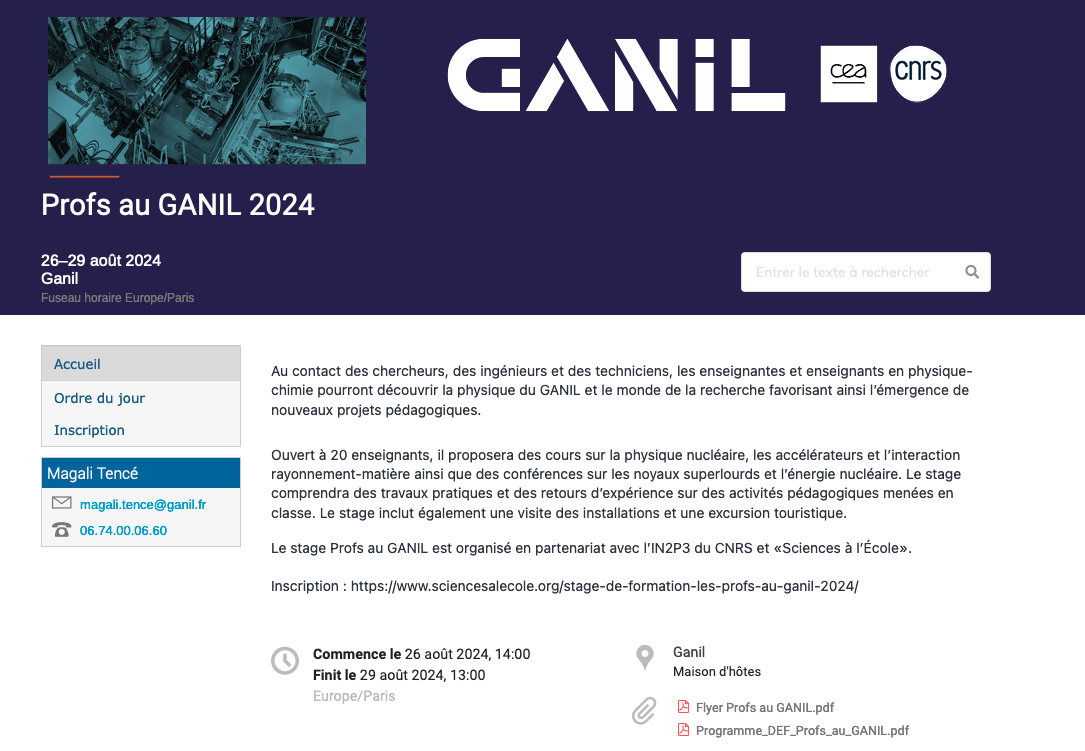 6
COPIL sep 2024
Estimations des dépenses 2024
7
COPIL sep 2024
Echanges avec la SFP
Liste des étudiants en thèse : base de données commune : mise à jour finalisée par Marie Labat
Liste affichée sur le site SCIPAC et sur le site SFP 

2. Offres d’emploi  reste à traiter 

3. Événement en lien avec les journées accélérateurs de Roscoff 2025, discuté avec le bureau de la SFP
Idée : programmer un atelier GDR à Roscoff, juste avant les journées accélérateurs 
Plusieurs échanges avec le bureau de la SFP, en conclusion :  
Ne pas systématiser le couplage SCIPAC / SFP aux rencontres et aux journées tous les ans 
Mais quand même tenter au moins une fois l'expérience d'un couplage aux rencontres cette années et aux journées l'an prochain
Logistique des journées accélérateurs
les gens prennent le train le mardi après midi, puis le bus entre la gare et Roscoff, ce qui les fait arriver vers 18h-19h
les gens repartent le vendredi après le déjeuner.
8
COPIL sep 2024
Proposition pour discussion workshop thématique
Proposition d’adosser un atelier du GDR aux journées accélérateurs de Roscoff, pour test en 2025
Station biologique dispo: salle et des chambres retenues pour lundi 6 et mardi 7 oct 2025  à affiner 
Thème d'atelier spécifique pour ne perturber l'agenda des journées, l'idée étant que les 2 événements se renforcent sans se faire ombrage
Durée : 1 jour, le mardi
Thème : diagnostics  à discuter 
aucun talk sur les diags aux journées de 2023 
Freddy doit sonder les collègues du RIF pour voir si cette idée est soutenue
9
COPIL sep 2024
Workshop 2025
Thème : ALP et accélérateurs traditionnels
Sujet et objectifs 
état de l’art laser plasma et traditionnel
domaines d’applicabilité, figures de mérite
applications possibles
Visite d’installation  
Durée :  ? Lieu : ? 
Visites à prévoir
10
COPIL sep 2024
Journée du GDR
Journée annuelle ou bi-annuelle ? 
Format : 
bilan des actions du GDR 
qq présentations des différents axes, 
Présentations de qq projets phares (PERLE, NEWGAIN, ICONE, …)
Visite ? 
Durée ? Lieu ? Visio ? 
Dates
2025 : déjà 2 workshops prévus + problème vis-à-vis des journées accélérateurs de Roscoff, selon le sujet 
Fin 2024 : encore possible ? Sur 1 journée 
CEA Saclay ? 
SOLEIL ?
11
COPIL sep 2024
Communication
Site web : les nouveautés 
Liste des thèses en cours

Reste à faire 
Jeunes chercheurs 
Offres d’emplois
Offres de thèses? 

Linked In
Julien a contacté la comm IJCLab
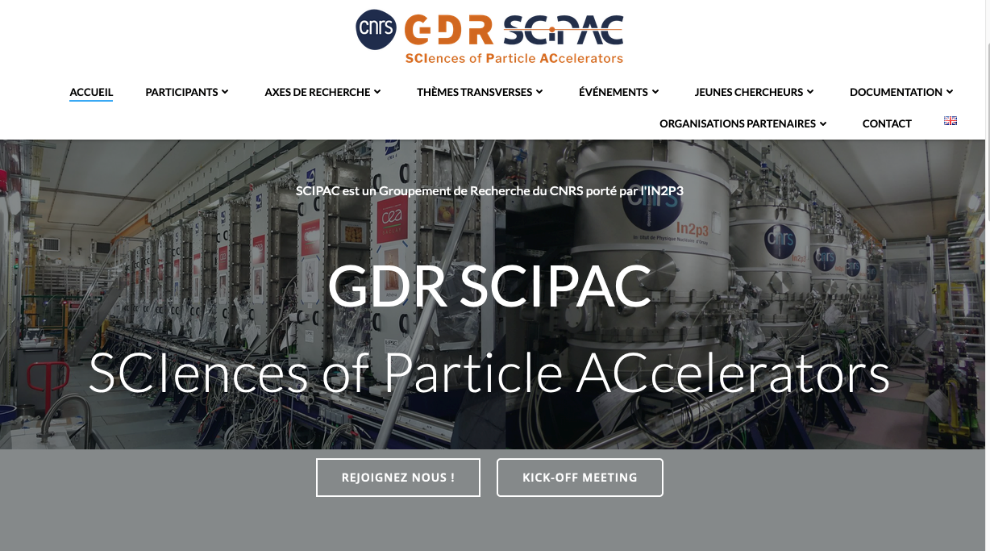 J. Michaud
COPIL sep 2024
Liste des thèses en cours
Récupération automatique des données du fichier Excel sur la box in2p3
13
13 Décembre 2023
Kick-off meeting GDR SCIPAC, IJCLab
Statistiques
Vues du site
Pages les plus visitées
14
13 Décembre 2023
Kick-off meeting GDR SCIPAC, IJCLab
Statistiques
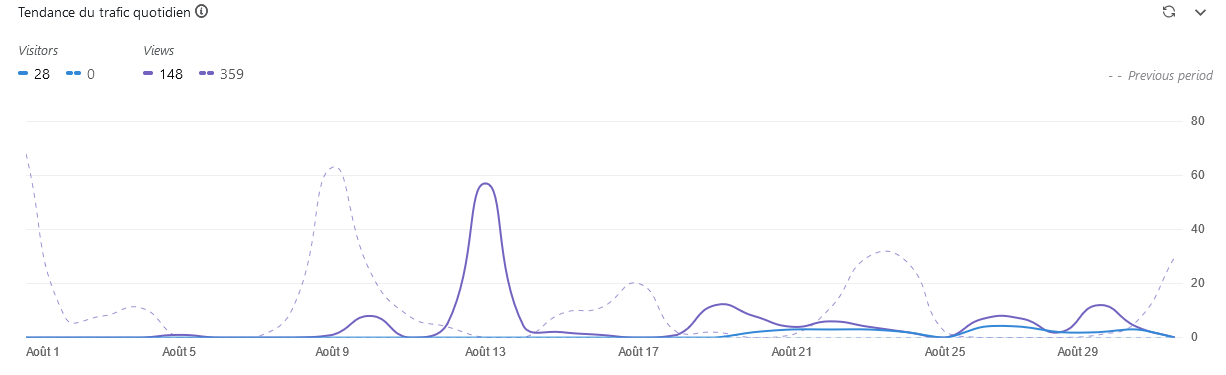 Ce mois ci
Cette année
15
13 Décembre 2023
Kick-off meeting GDR SCIPAC, IJCLab
Newsletter
Organisation 
Liste diffusion totale : scipac-l@in2p3.fr, fréquence mensuelle
Direction (Maud) : envoi en début de mois sur la liste 
Tous : communication des informations vers l’adresse de direction (scipac-contact-l@in2p3.fr) au fil de l’eau 

Format  : depuis juin 
Corps de l’email : qq infos highlights/ têtes de chapitre (plus de pièce jointe) 
Lien vers la page web avec les archives pdf
 
Contenu newsletter septembre
Recensement des nouveaux doctorants (nom, sujet, encadrant, labo)
Informations sur les événements scientifiques 
GDR : Workshop calculs adossé au rencontres accélérateurs SFP
Workshop Thin film IJCLab sep
JRJC 2024
Offres de thèse
Rappel sur les offres d’emploi, dont les anciennes non pourvues
16
COPIL sep 2024
MERCI
Thème applications et environnement
Applications 
Construction d’une page web à venir
Réunion avec les directions des GDR suivants 
MI2B : Modélisation et Instrumentation pour l'Imagerie Biomédicale (https://mi2b.fr/)
SciNEE : Sciences Nucléaires pour l’Energie et l’Environnement  (https://lpsc.in2p3.fr/index.php/fr/scinee)
 organisation d’un workshop commun sur « accélérateurs et applications », juin 2025?  
Partie 1 : présentation sur l’état actuel des installations et des utilisations, bénéfices pour la société
Partie 2 : prospectives, table ronde
Identifier 2 personnes par GDR pour définir le programme, comité d’organisation 
Visite ESRF ? 
Environnement 
Estimation du carbon footprint 
Contact pris avec STFC (UK) pour estimation d’une source de lumière en développement (RUEDI) : informations fournies
Échanges avec SOLEIL à prévoir 
Infos sur initiative au CERN ? 
Energy Recovery Linac
Projet européen iSAS « Innovate for Sustainable Accelerator Systems » porté par le CNRS  
 Workshop dédié fin 2025 ?
18
COPIL sep 2024
Infos communes SFP – GDR
Décisions sur les sujets communs

Liste doctorants : base de données commune
Sur la base de la liste de Luc (SFP), mise à jour par Maud 
Liste sur box IN2P3, lecture/écriture à la SFP (prés, webmaster) et GDR (CODIR, webmaster)
Relance annuelle pour demande sur nouvelles thèses et thèses achevées par GDR 
Liste affichée sur le site SCIPAC et sur le site SFP 

Liste des HDR : base de données GDR
Liste à créer par le GDR, pourra être transmise à la SFP

Offres d’emploi 
Liste sur le site de la SFP, avec mise en place d’un retrait automatique après qq mois : David
Site web GDR pointera vers celui de la SFP puis mise en forme possible
Newsletter 

Suivi des doctorants après la thèse (employeur, sujet, pays), 
la SFP tentera peut-être une action en ce sens avec LinkedIn
pas d’action envisagée de la part du GDR
19
Actions– 2/2 et divers
Actions 2024 non prioritaires (wishlist en fonction du budget)
4. Actions de communication grand public : volontaire ? 
Possibilité de projet réalisé par 4 étudiants de l’IUT Métiers du Multimedia et de l’Internet (MMI), gratuit, pas d’encadrement, exemples
https://www.ines-solaire.org/recherche-innovation/photovoltaique-haut-rendement/
https://www.youtube.com/@mmi-chamberylesrealisation6695/videos
Projet animation ou projet audiovisuel (interview, tournage) à proposer soit en sep, soit en février
GDR ou SFP ? Ou action commune ? 
Définition du contenu requis :  
  
6. Goodies : volontaire ?  
Financement autre ?  
    
7. Journées du GDR ?  à discuter au prochain copil
Contenu à définir 
Alternance avec les journées accélérateurs de Roscoff, journée ou ½ journée accolée à un des ateliers
Première édition en 2026 ? 

Points divers 
Contact pour diffusion d’une annonce postdoc au LIDYL sur l’AI pour l’ALP 
Invitation pour une visite du LOA (janvier 2024)
Demande de complément de budget à l’IN2P3
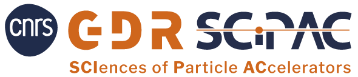 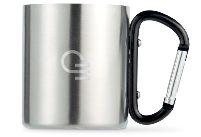 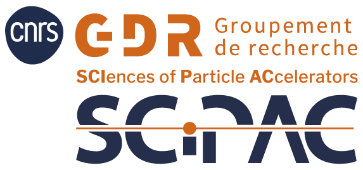 Ex : mug personnalisable 
chez Cadoetik
20
COPIL janvier 2024
Workshop ALP
Février 2025, lieu à déterminer

Objectifs :
Accélération laser plasma, privilégiée pour les électrons   
progrès réalisés, état de l’art actuel en France/Europe/monde, figure de mérite   
Exigences des accélérateurs électrons traditionnels
Possibilités d’avenir selon les applications  
Domaines d’applicabilité 
Domaines d’exclusion

Retour attendu : amélioration synergie et transfert de compétences entre accélérateurs RF et ALP
Organisation 
Comité d’organisation : 2 chairs pour l’ALP + 1 pour les accélérateurs traditionnels
21
COPIL mars 2024